Перевернутый урок как инновационная модель обучения
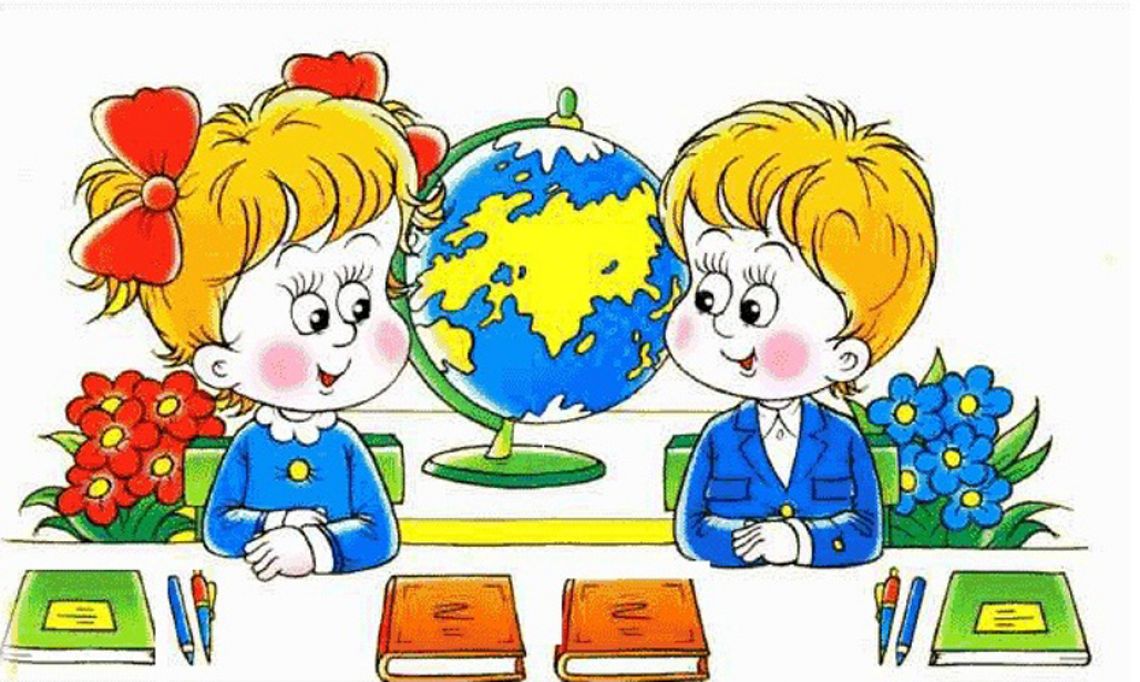 Подготовила: Мартыновская Ирина Николаевна, учитель русского языка и литературы, ВКК
Мы на многое не отваживаемся не потому, что оно трудно;  оно трудно именно потому, что мы на него не отваживаемся.
                                                             (Сенека)
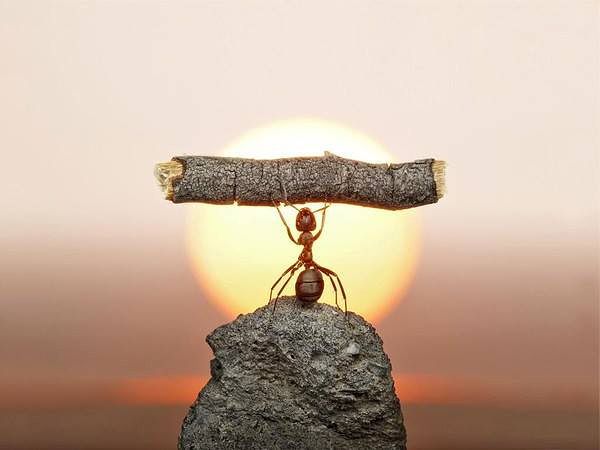 «Перевёрнутый урок»
«Перевёрнутый урок»
ПАМЯТКА
Провести родительское собрание, на котором учитель знакомит с сущностью метода «Перевёрнутый урок».
Узнать адреса электронной почты  учащихся.
За неделю до урока отправить учащимся ссылку на электронную учебное видео, которое обязательно сопровождается заданием.
Задания для учащихся могут быть следующими:
	 - ответить на вопросы;
	 - составить памятку;
	 - нарисовать рисунок;
	 - сделать коллаж;
	 - создать книжку – малышку;
	 - рассказать о том, чего нет в учебнике.
Ролик к уроку может снимать сам учитель или можно воспользоваться  готовым видео авторитетных коллег.
В начале урока выяснить, с какими трудностями встретились учащиеся при просмотре видео и выполнении заданий.
 На уроке идет отработка материала через организацию индивидуальной, парной, групповой форм работы.
Преимущества  технологии «Перевернутый урок»
индивидуальный подход;
 вовлеченность детей;
 навыки для взрослой жизни;
 обучение вне класса;
 заинтересованные учащиеся работают друг с другом, а образовательный процесс организуется с учетом потребностей учащихся;
 увеличивается время на индивидуальное обучение;
общение учащегося и учителя выходит на новый качественный и количественный уровень;
хорошо успевающие ребята могут углублять свои знания, а отстающие получают гораздо больше возможностей наверстать упущенное;
родители гораздо глубже вовлечены в образовательный процесс;
учащиеся получают в качестве домашнего задания учебное видео или адрес электронного образовательного ресурса для изучения нового материала к следующему уроку. Это можно сделать в любое удобное время, в удобном месте, просмотреть несколько раз сложные теоретические блоки;
учитель один раз готовит собственный учебный видеоурок или имеет электронные ресурсы авторитетных коллег;
учитель на уроке качественно организует учебную деятельность учащихся по проработке изученного материала.
Деепричастие как часть речи
Домашнее задание:
Посмотреть видеоурок на платформе РЭШ, сделать конспект урока, сильные обучающиеся могли составить собственную презентацию с опорой на полученные новые знания.
Буквы О и А в суффиксах наречий
Мозговой штурм
Корзина идей
Составление презентаций 
Взаимопомощь и наставничество
Групповая и индивидуальная работа
Выводы
Требуется особый подход к выбору темы для изучения в данном формате.
Более тщательная подготовка к уроку.
Хорошая накопляемость оценок и высокое качество знаний
Очевидная обратная связь.
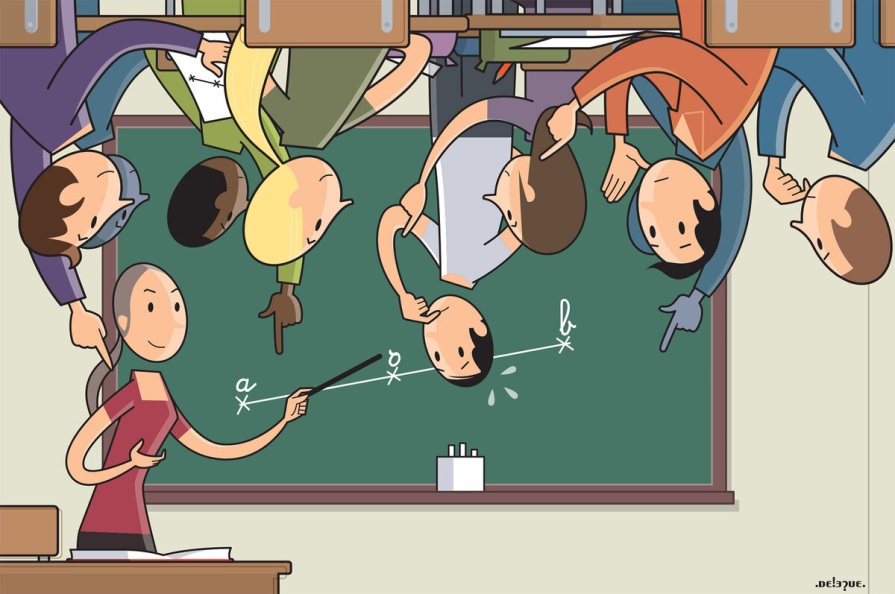 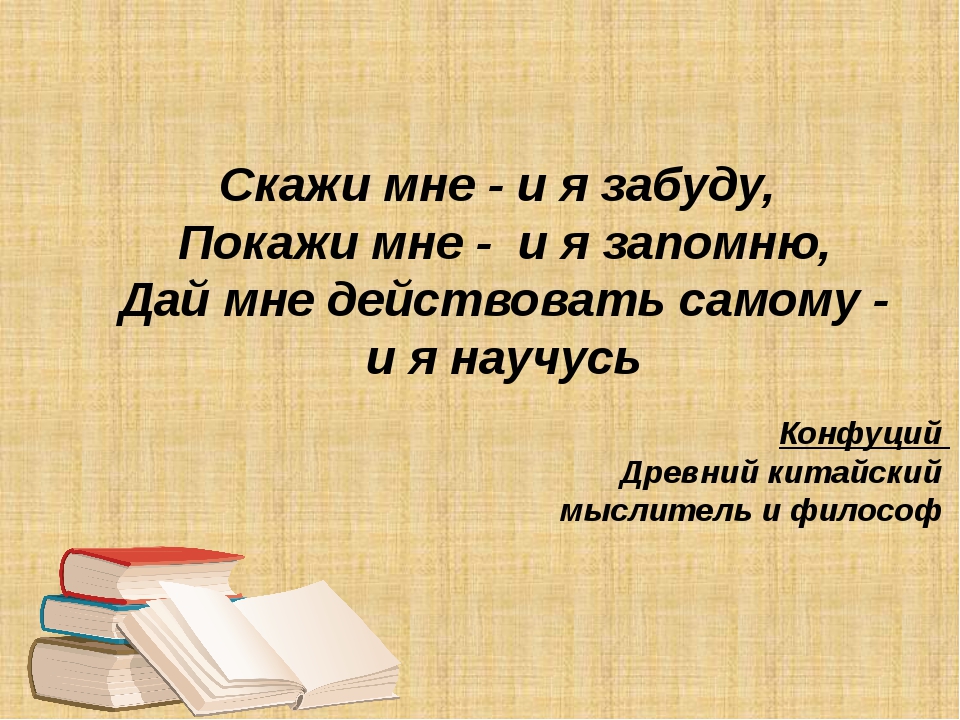